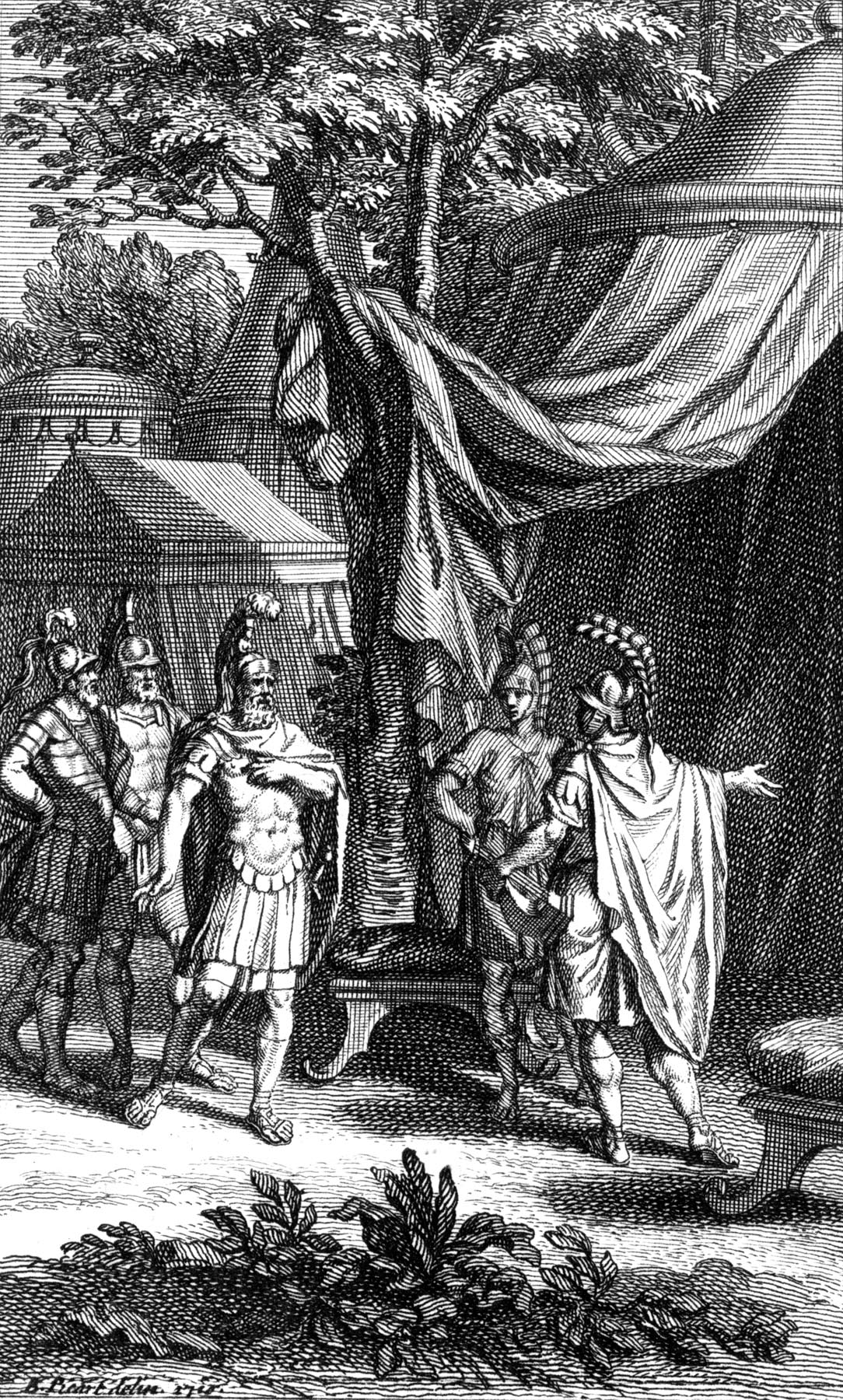 Who Said It?
See if you can match the following Eight quotes to the Eight characters you have been given:
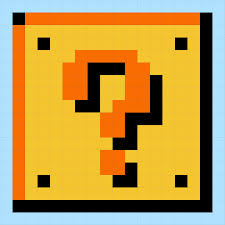 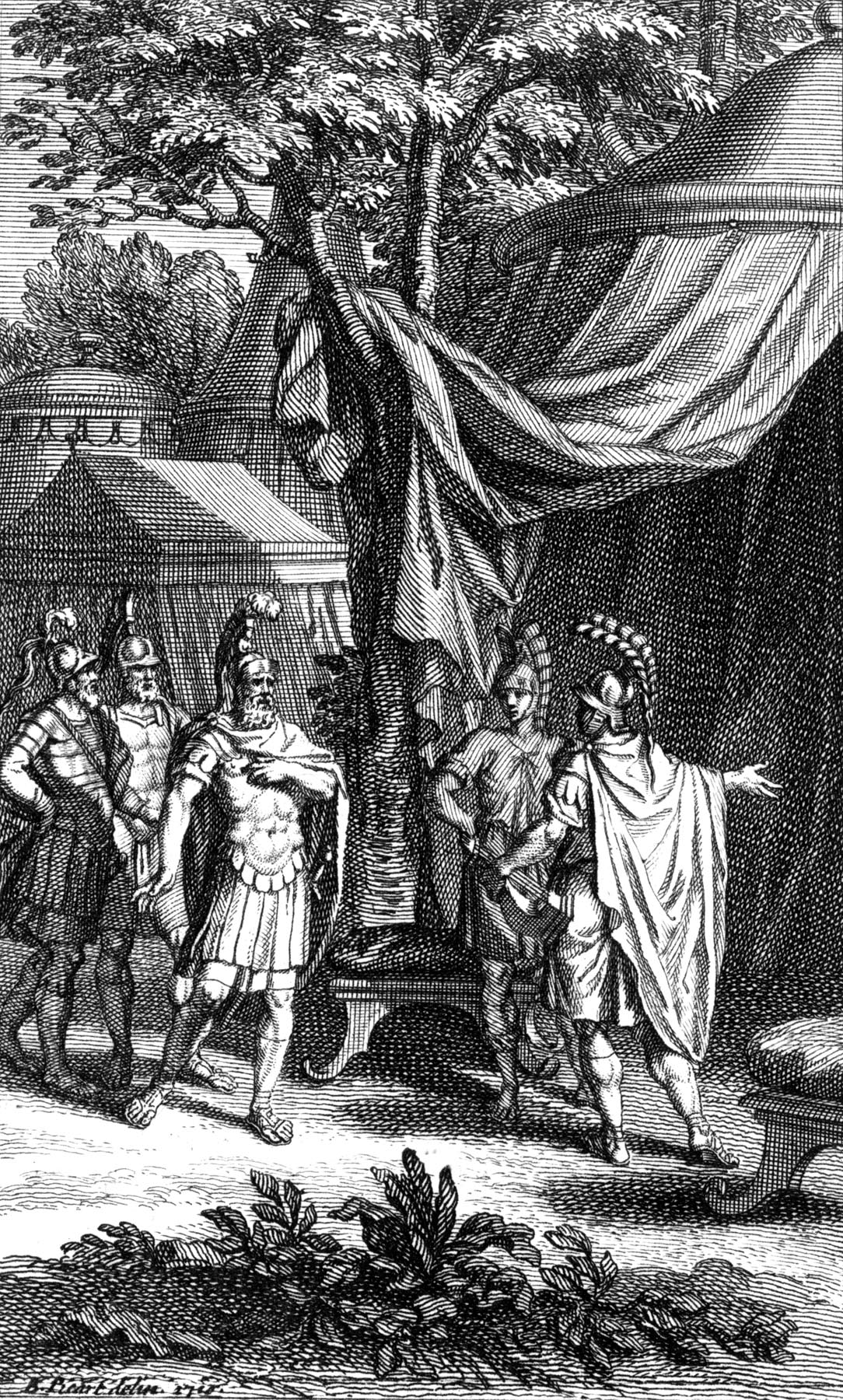 Who Said It?
‘the mighty son of Cronos, has entangled me in sad delusion.’
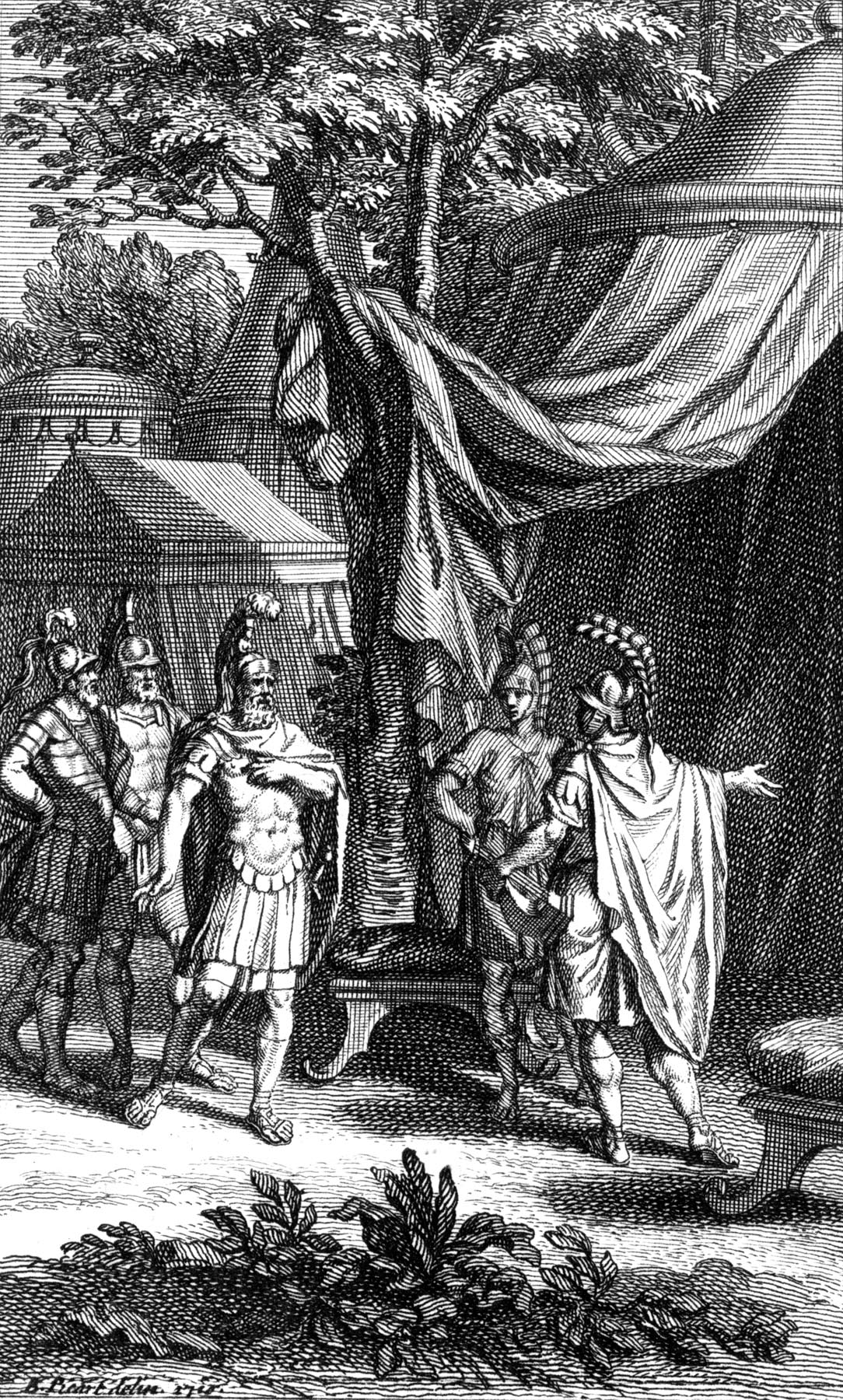 Who Said It?
‘And, child that you were, you would spatter my chest with wine and soak my tunic.’
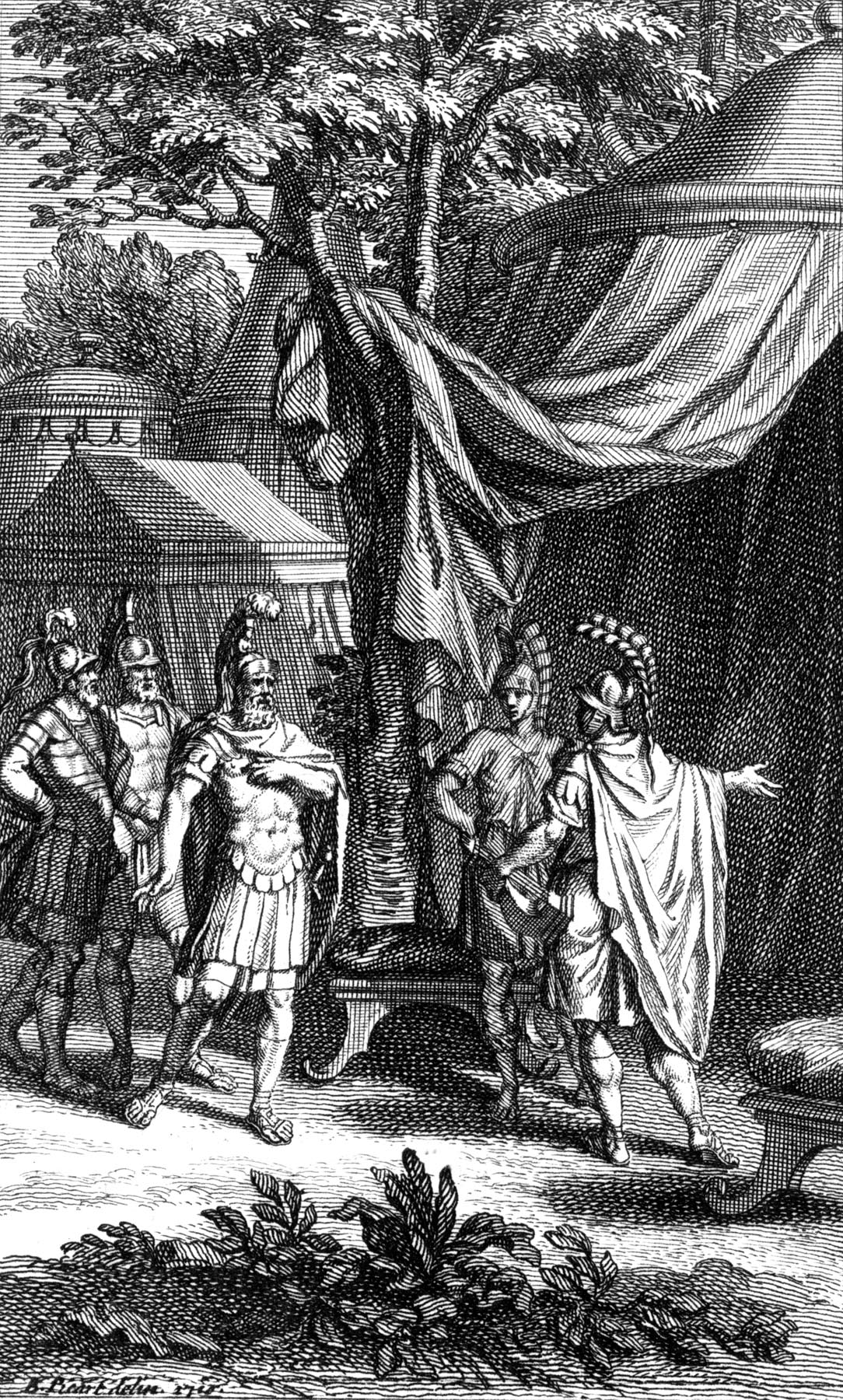 Who Said It?
‘You, set a curb on your proud spirit, a gentle heart is best; avoid the quarrels that sow mischief.’
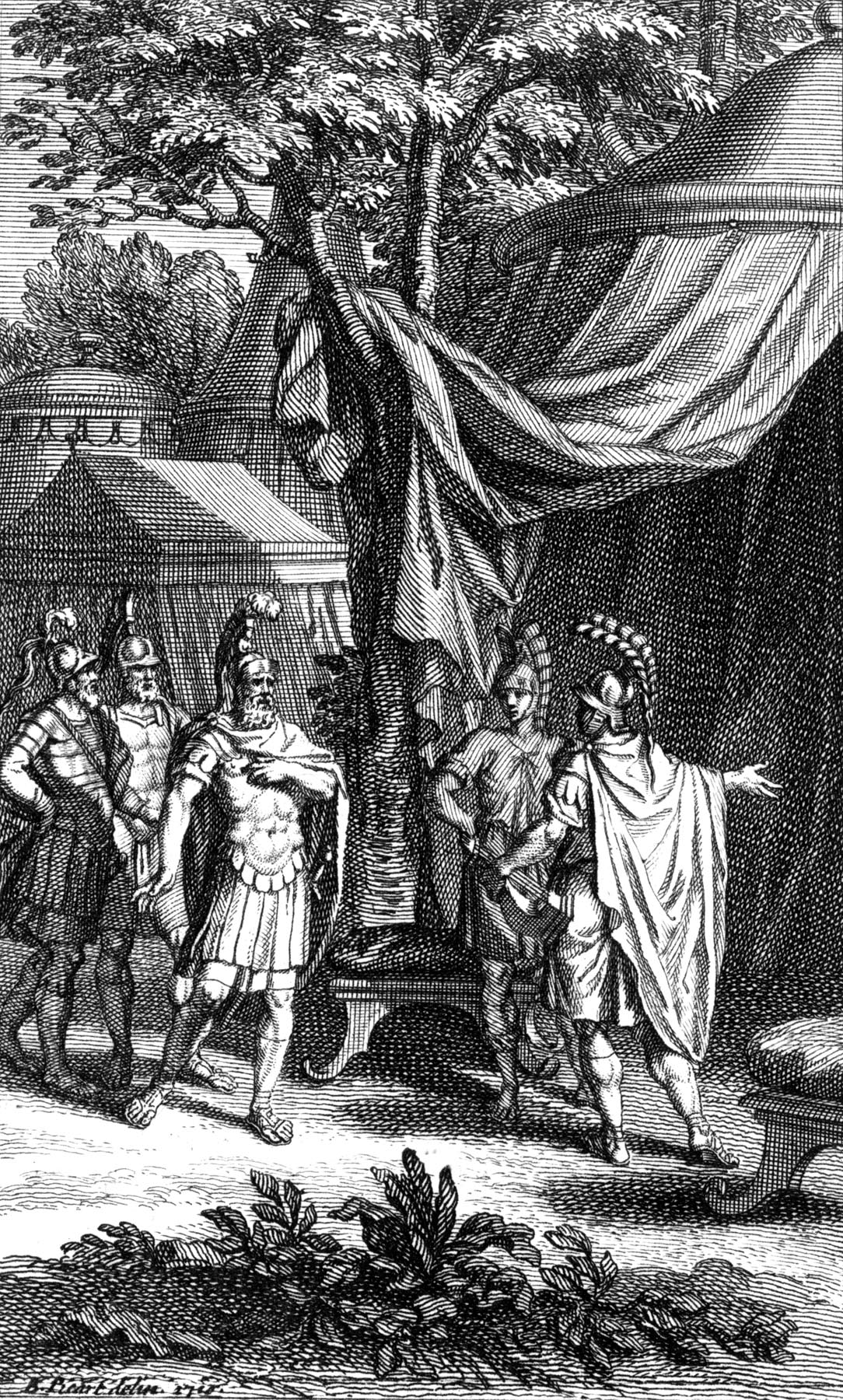 Who Said It?
‘If in your own heart you seek home, go, since the way is clear, your ships are on the shore.’
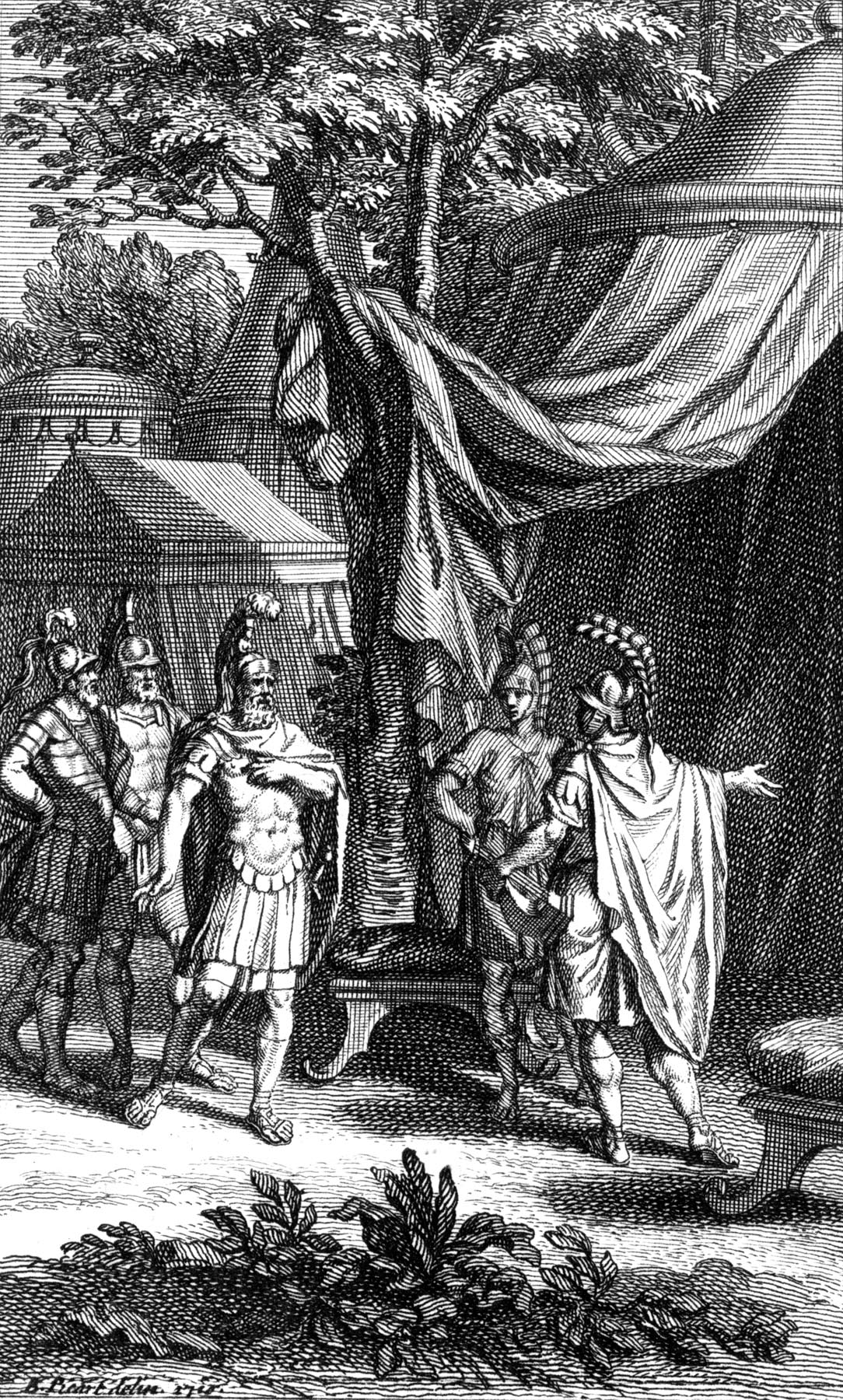 Who Said It?
‘the gods have hardened and poisoned your heart, all because of a girl.’
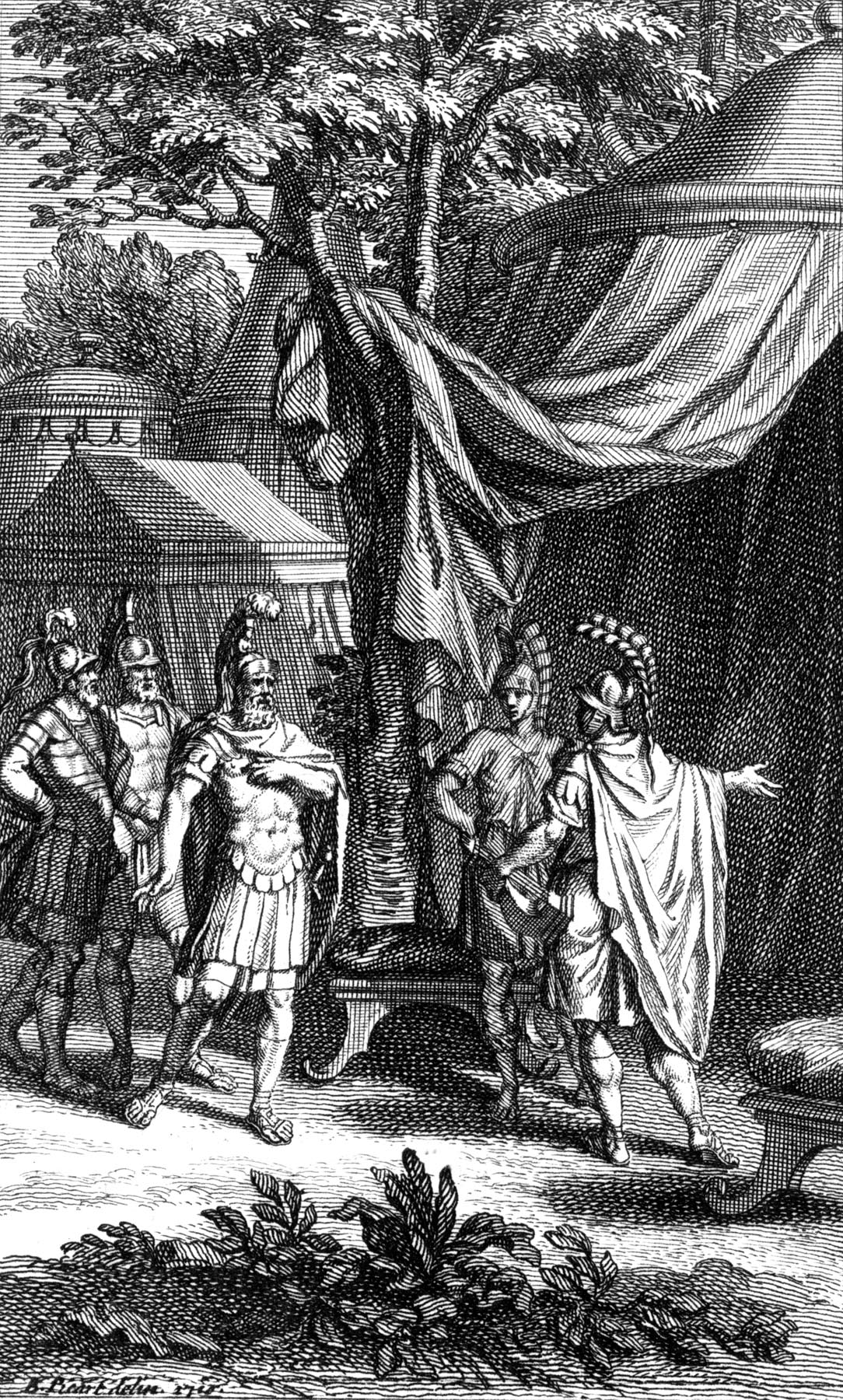 Who Said It?
‘You could kill Hector now, as he came upon you in his wild rage.’
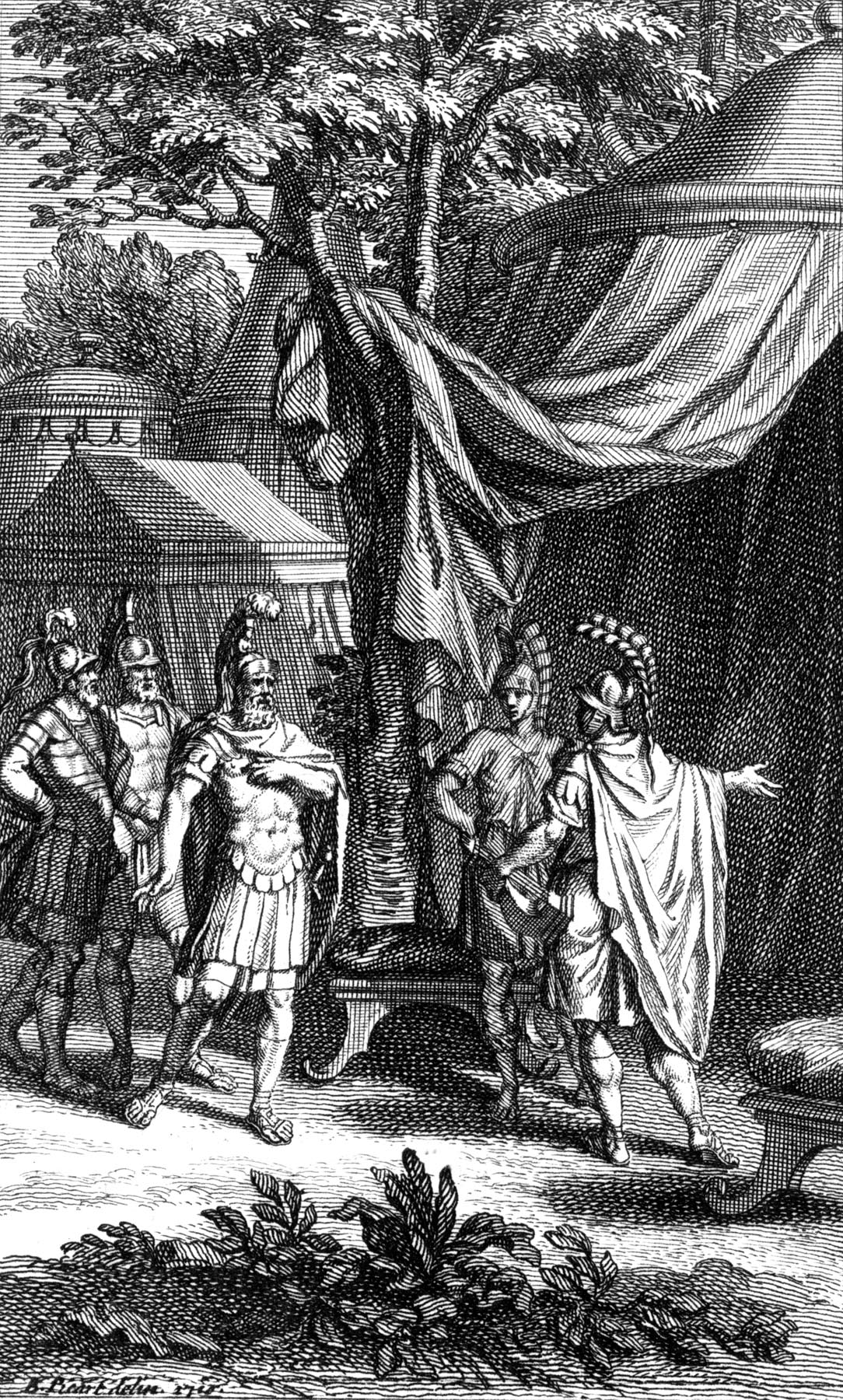 Who Said It?
‘I will tell you straight out how I feel, and how things must be, to save you sitting there beside me, dealing in endless talk.’
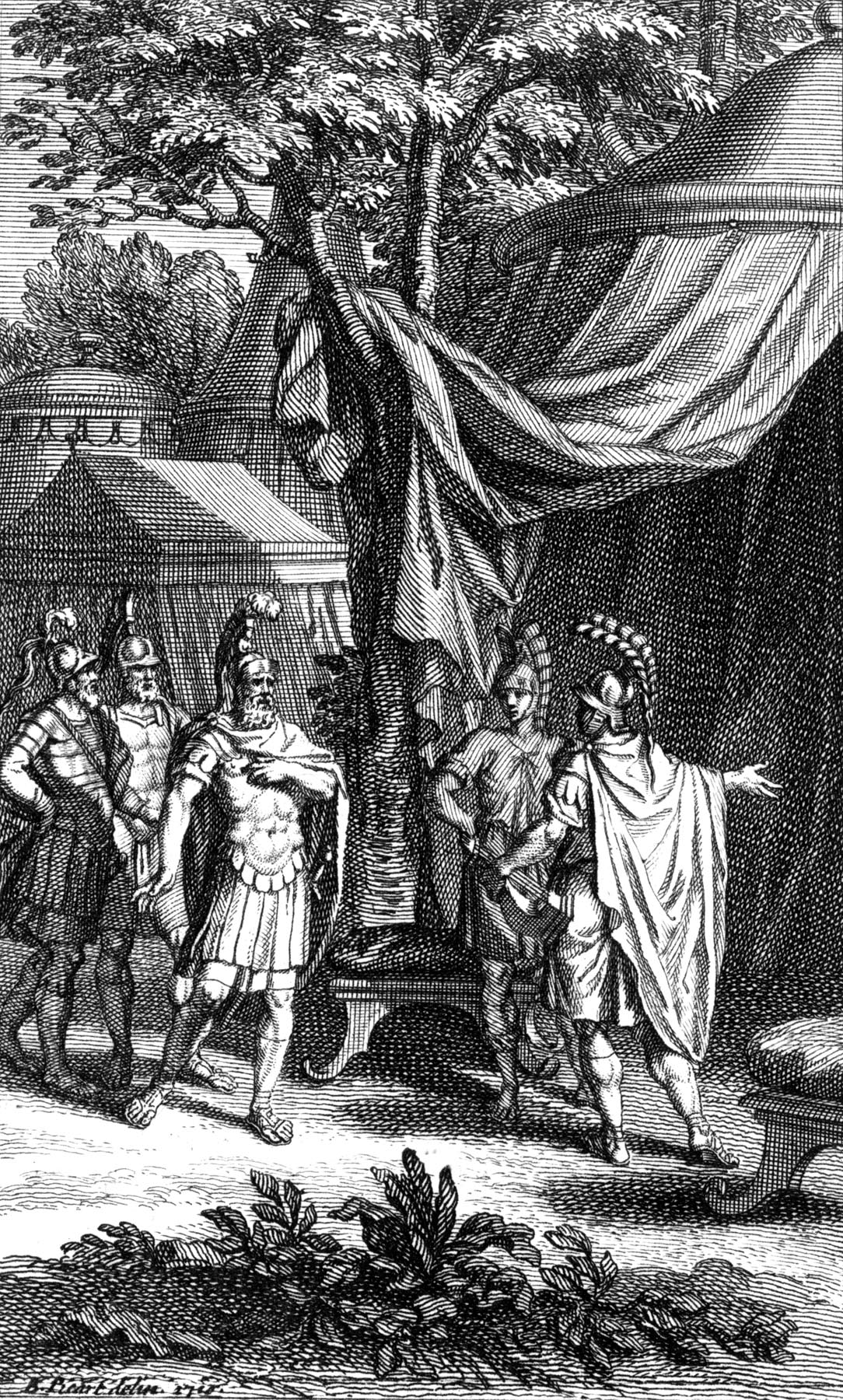 Who Said It?
‘Let me, who am so much older, speak the rest; and none must scorn my words.’
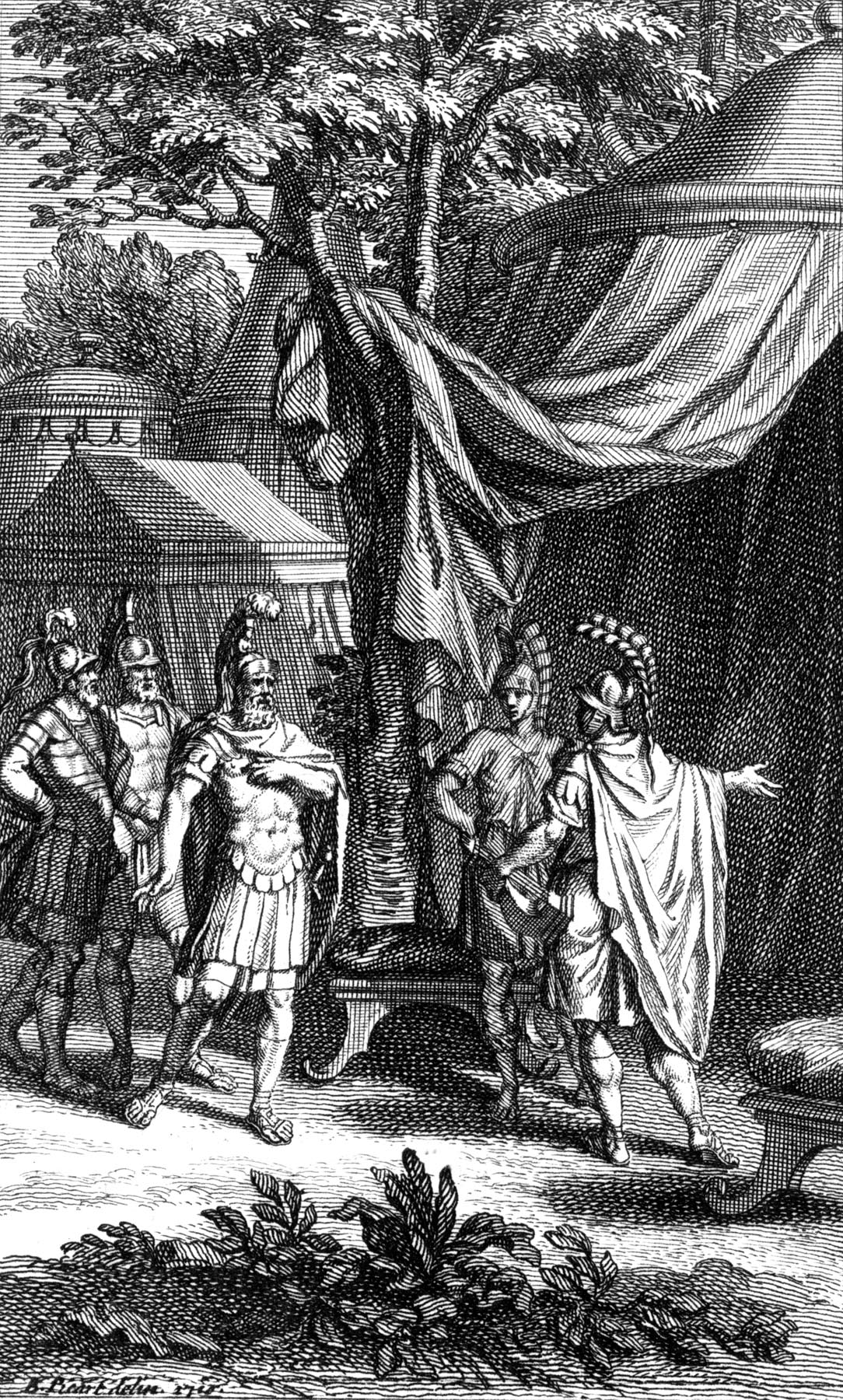 Who Said It?
‘the mighty son of Cronos, has entangled me in sad delusion.’
Agamemnon
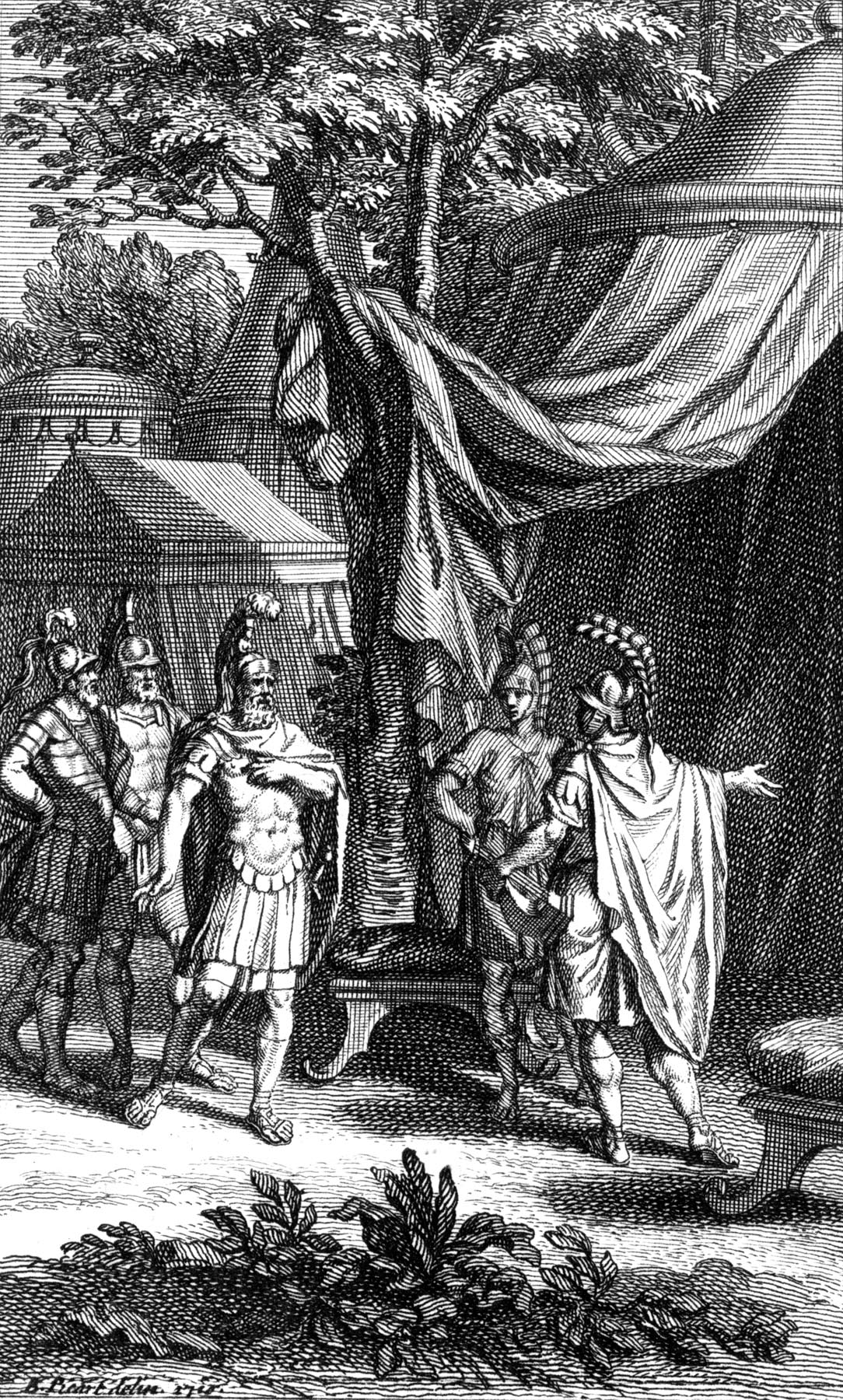 Who Said It?
‘And, child that you were, you would spatter my chest with wine and soak my tunic.’
Phoenix
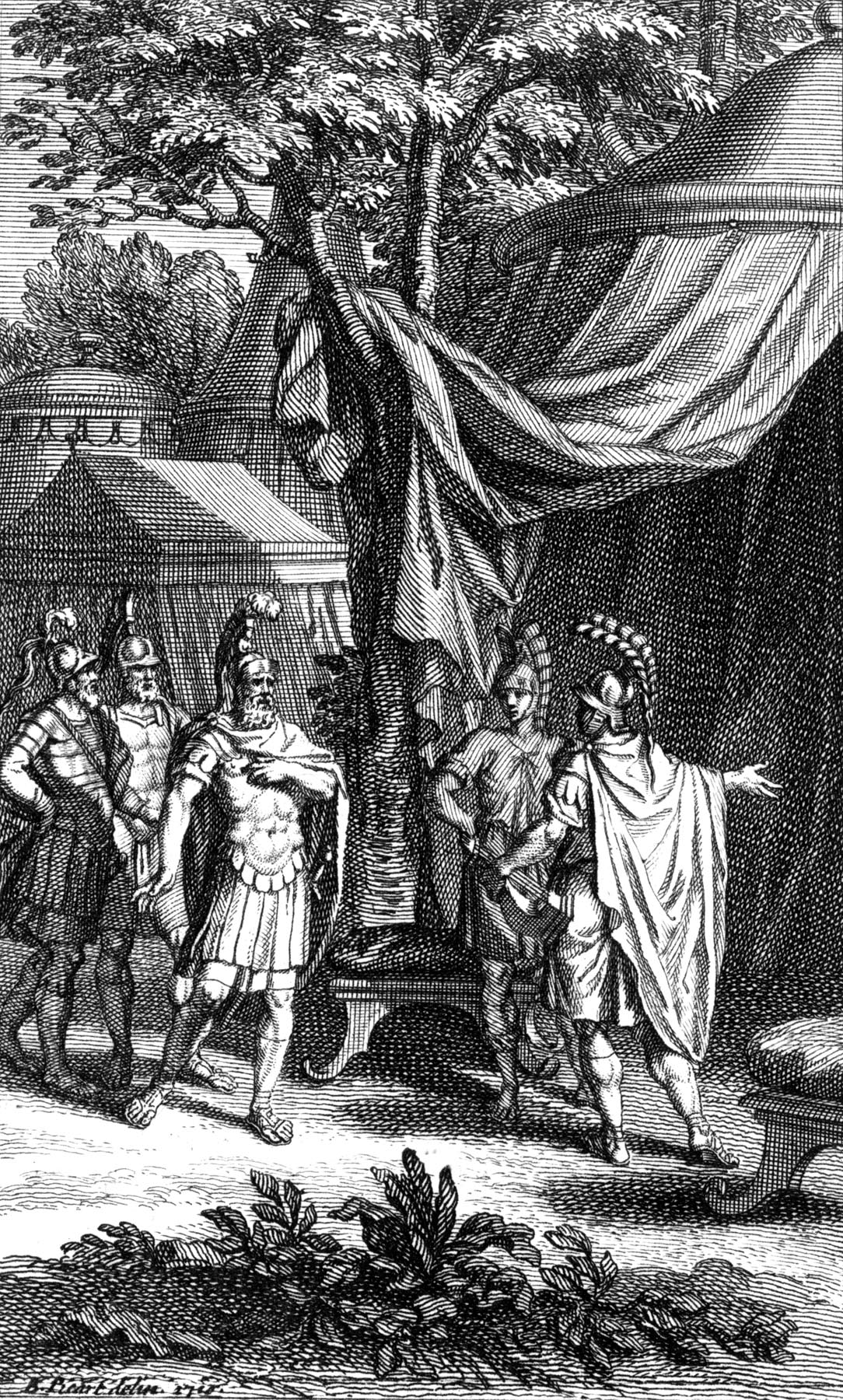 Who Said It?
‘You, set a curb on your proud spirit, a gentle heart is best; avoid the quarrels that sow mischief.’
Peleus
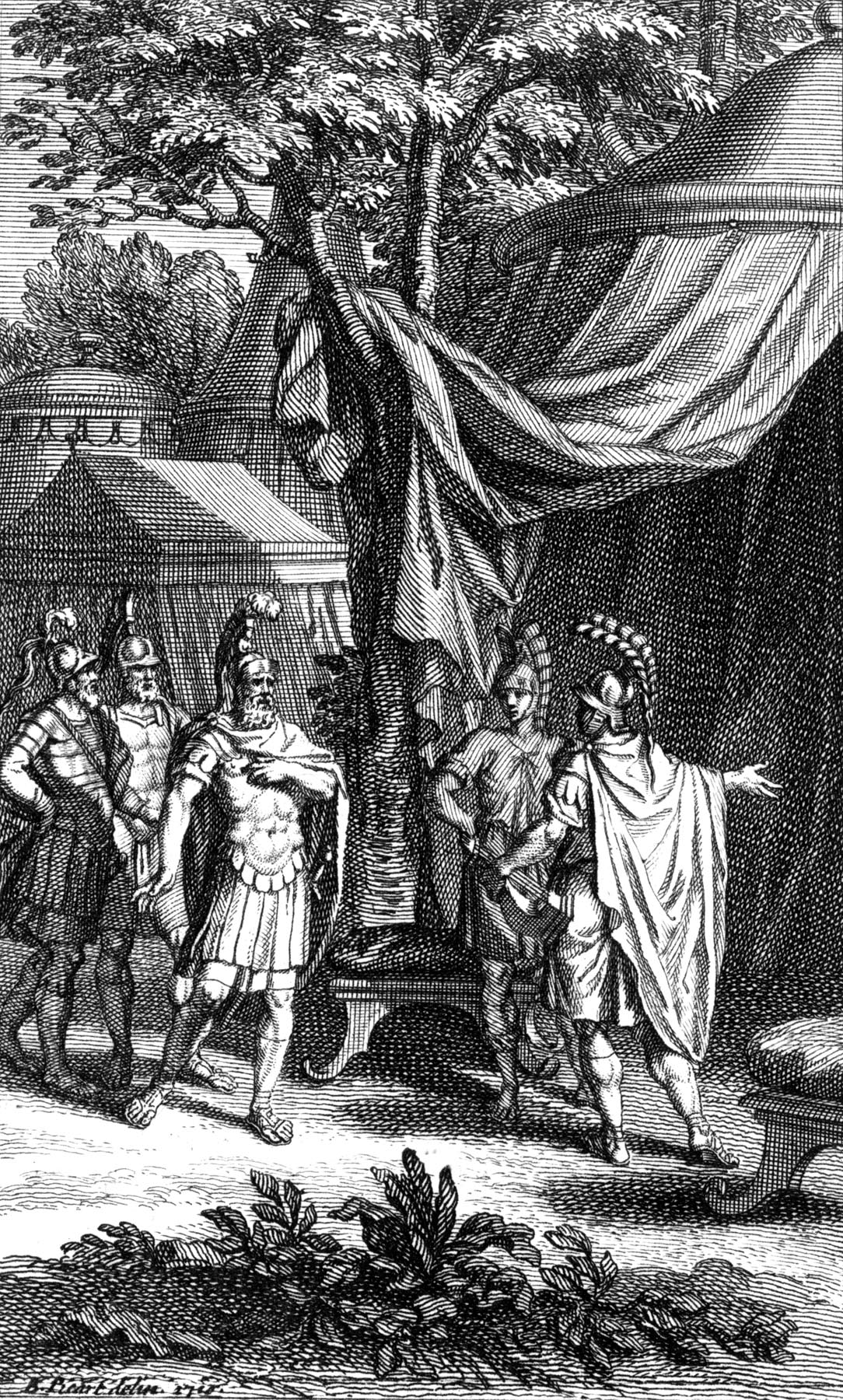 Who Said It?
‘If in your own heart you seek home, go, since the way is clear, your ships are on the shore.’
Diomedes
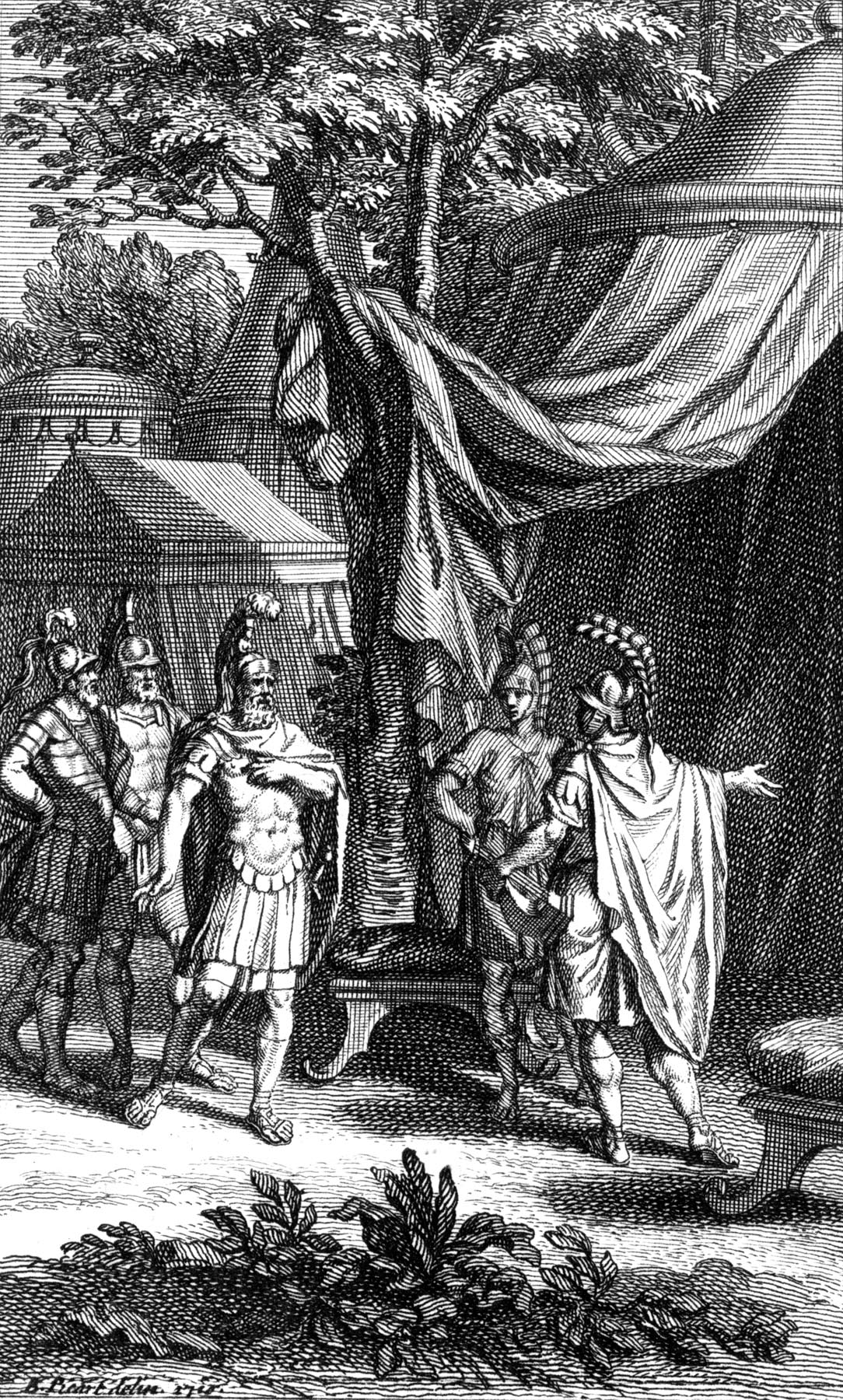 Who Said It?
‘the gods have hardened and poisoned your heart, all because of a girl.’
Ajax
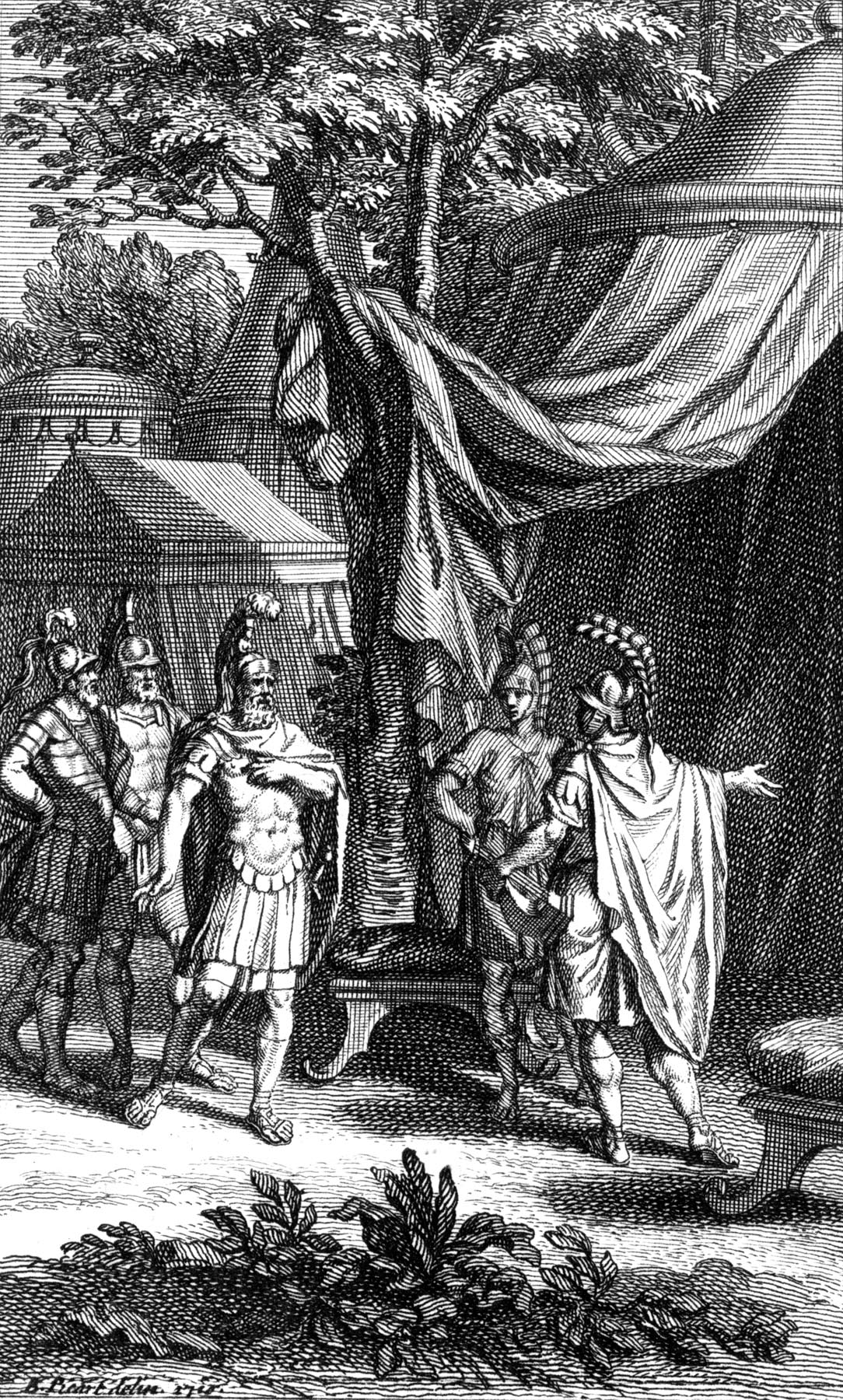 Who Said It?
‘You could kill Hector now, as he came upon you in his wild rage.’
Odysseus
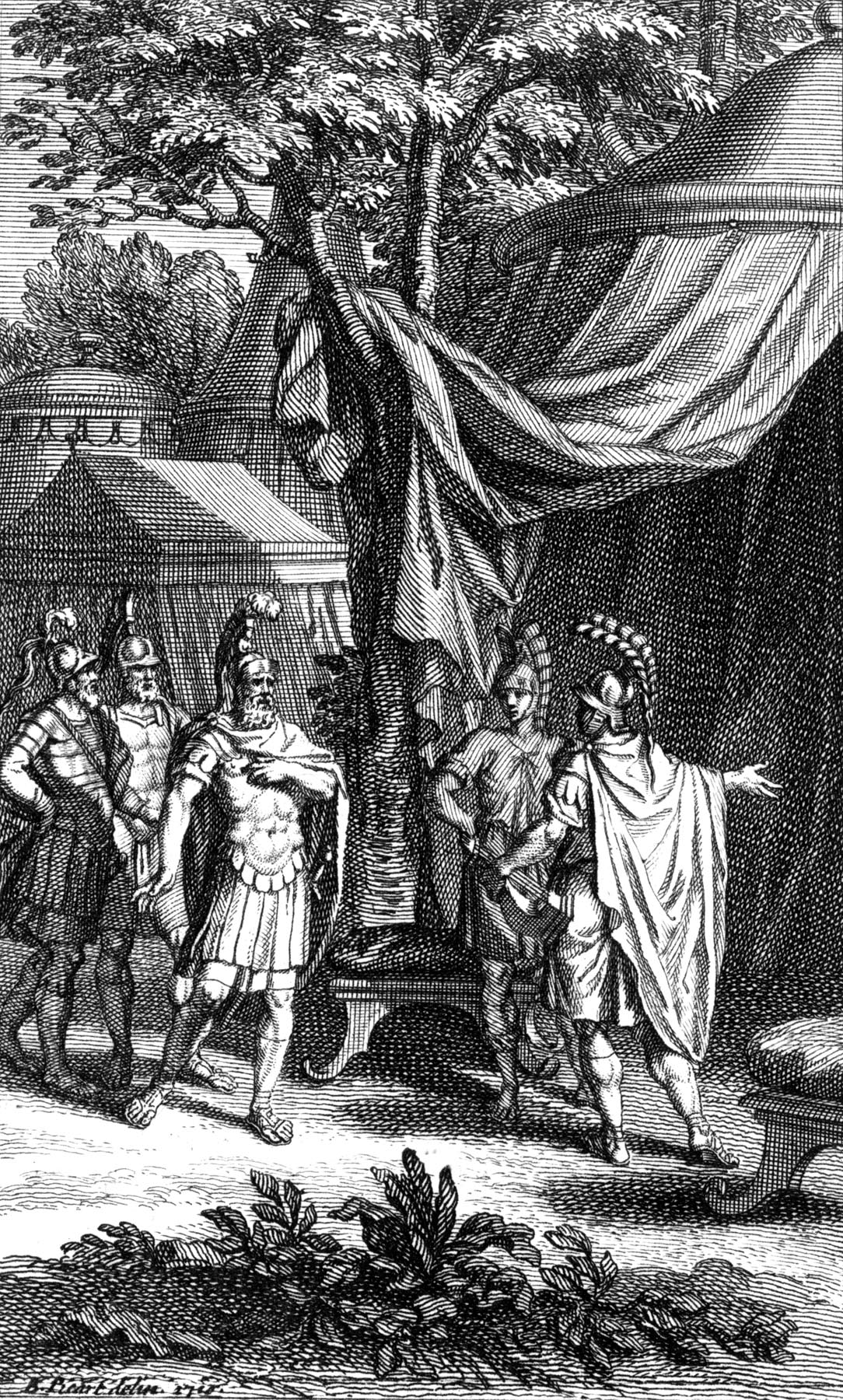 Who Said It?
‘I will tell you straight out how I feel, and how things must be, to save you sitting there beside me, dealing in endless talk.’
Achilles
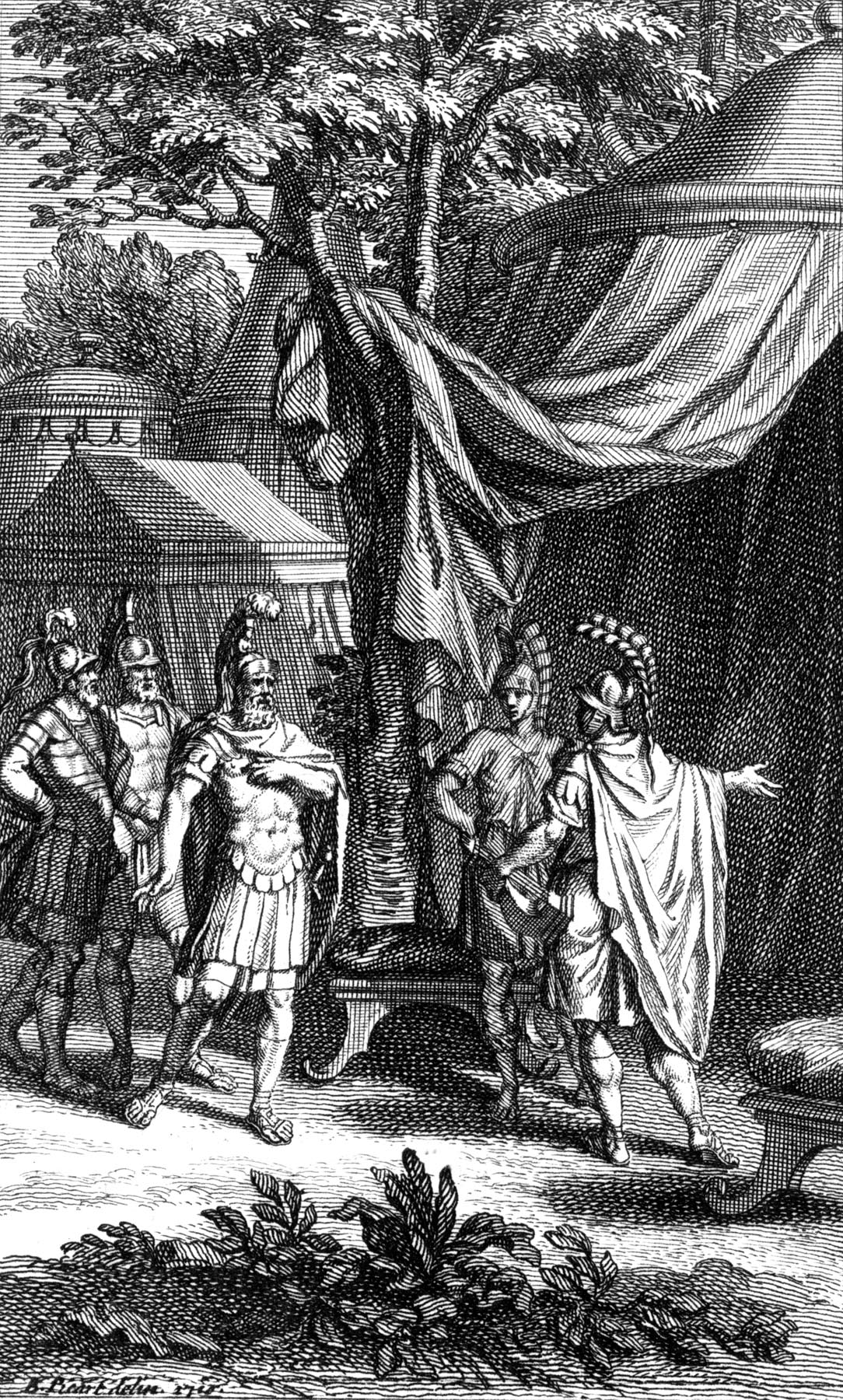 Who Said It?
‘Let me, who am so much older, speak the rest; and none must scorn my words.’
Nestor